ADJECTIVES
big     small       tall    short

     fat       ugly      thin      

beautiful     clever     stupid
She is a beautiful princess.
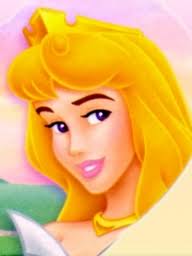 beautiful
An elephant is a big animal.
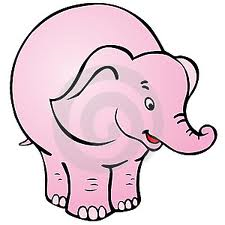 big
Jerry is a clever mouse.
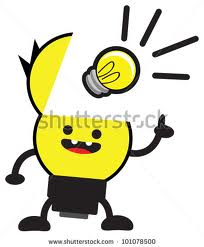 clever
A rabbit is a fast animal.
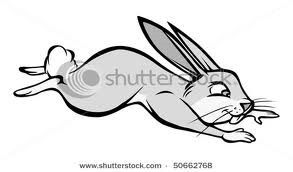 fast
Mr. Etobur is a fat man.
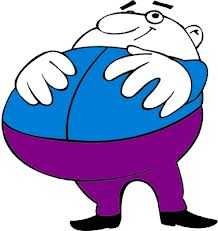 fat
Mr. Karizma is a handsome man.
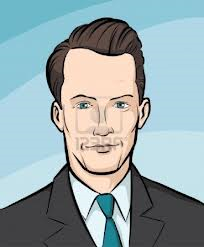 handsome
Max is a happy tiger.
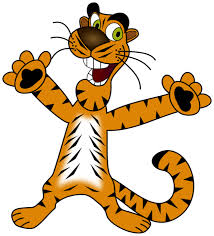 happy
There is a lovely teddy bear.
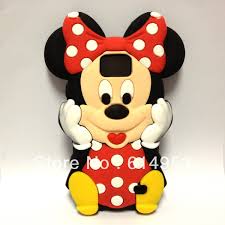 lovely
Mr. Tonton is an old person.
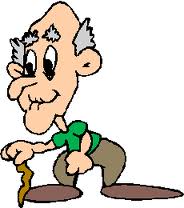 old
Metin is sad at that moment.
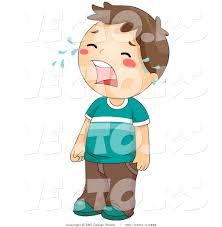 sad
Güdük is a short boy.
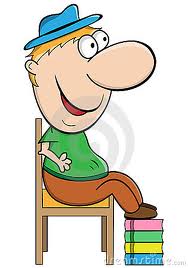 short
A turtle is a slow animal.
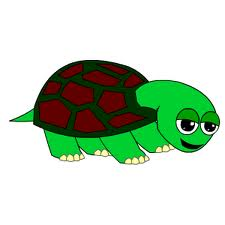 slow
There is a small fish in the aquarium.
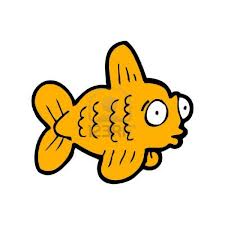 small
Mr. Kaslı is a strong man.
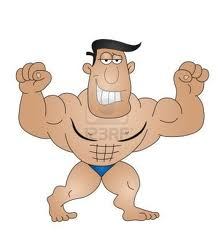 strong
Şaşkın is a stupid boy.
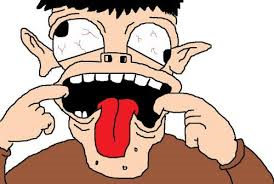 stupid
Mr. Sıska is a thin man.
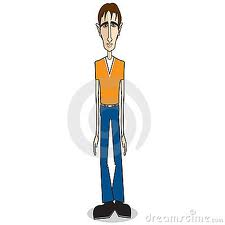 thin
Mr. Sırık is a tall person.
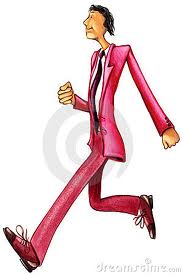 tall
Mrs. Korkuluk is an ugly woman.
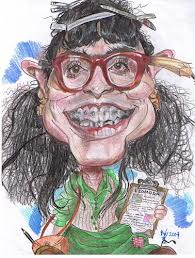 ugly
Mr. Cılız is a weak person.
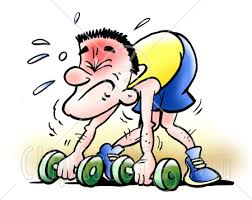 weak
Rocky is a young boy.
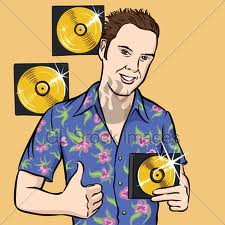 young